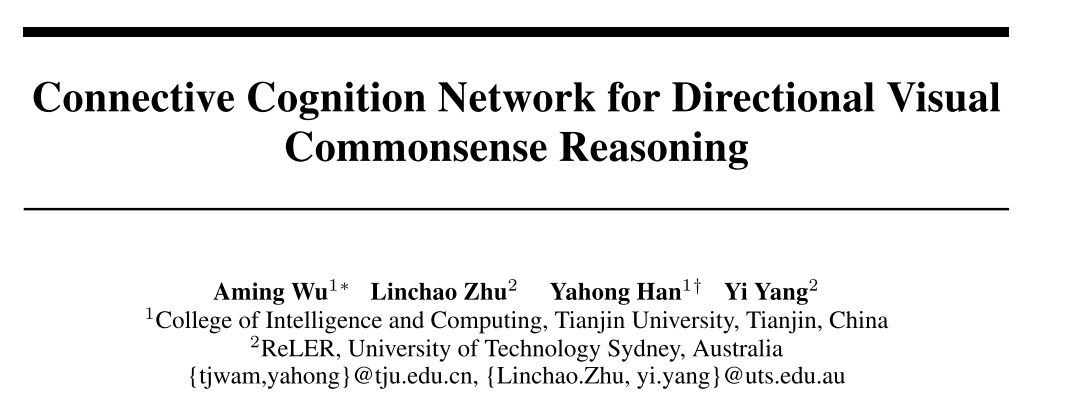 Visual Commonsense Reasoning（VCR）
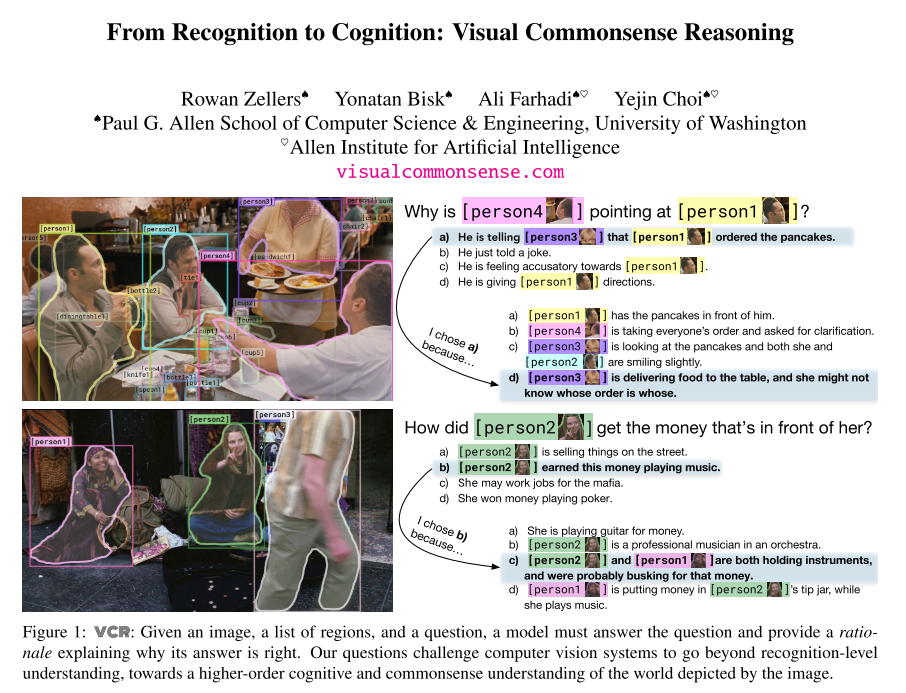 三种问答方式
Q -> A
QA -> R
Q -> AR

标注
Bbox
Mask
QA
Motivation and contribution
Brain function or cognition can be described as a global and dynamic integration of local neuronal connectivity.

Propose a connective cognition network (CCN)
Dynamically reorganize the visual neuron connectivity that is contextualized by the meaning of questions and answers.
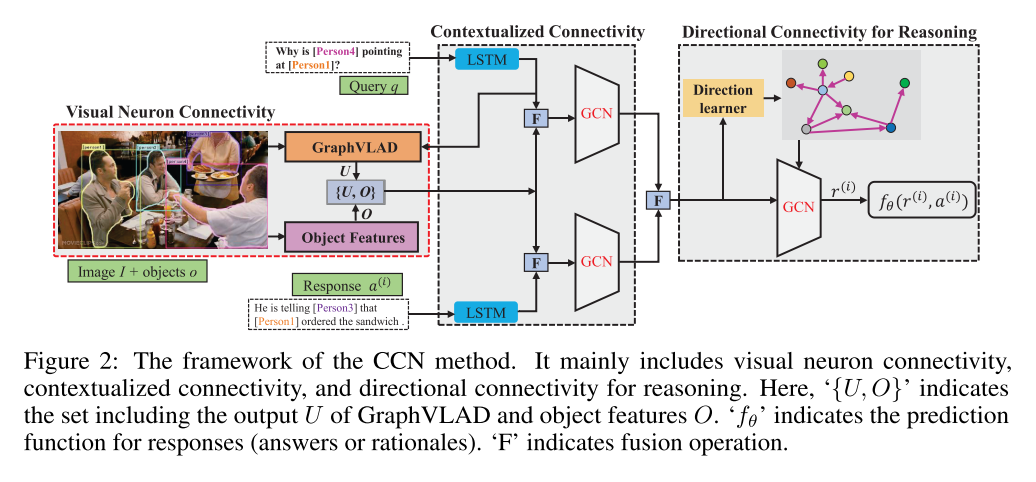 Framework
Visual neuron connectivity
Contextualized connectivity
Directional connectivity for reasoning
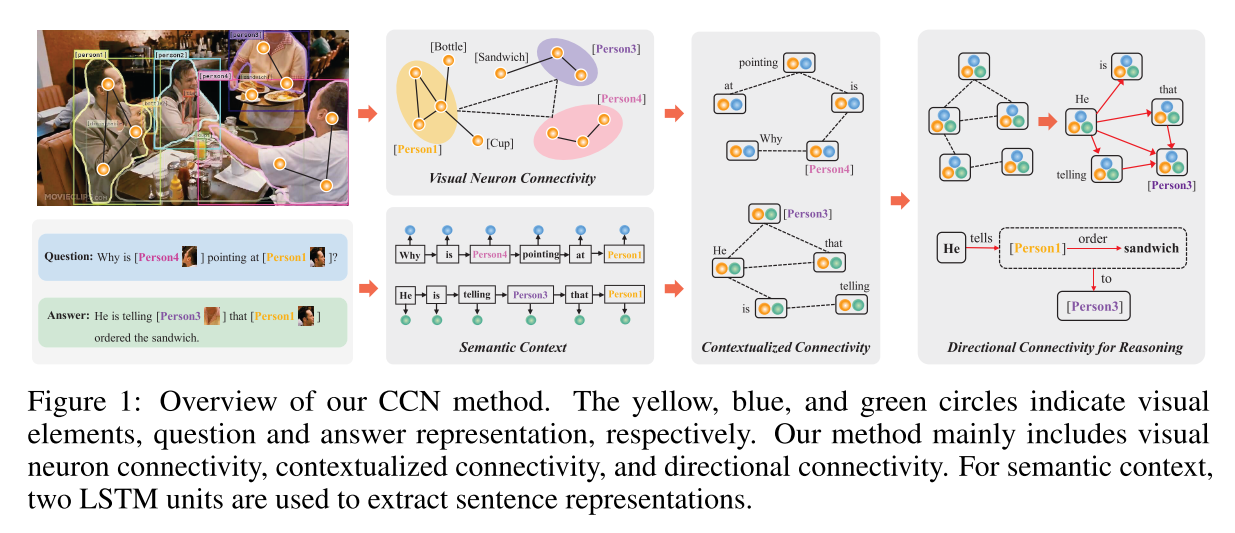 Visual Neuron Connectivity
文本->Bert
Visual
整图特征pixel->node->GCN
NetVLAD / GraphVLAD
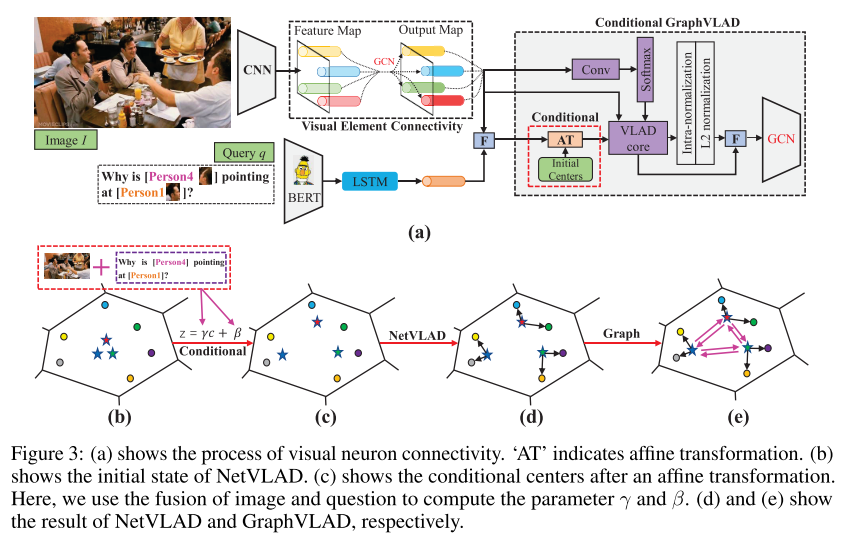 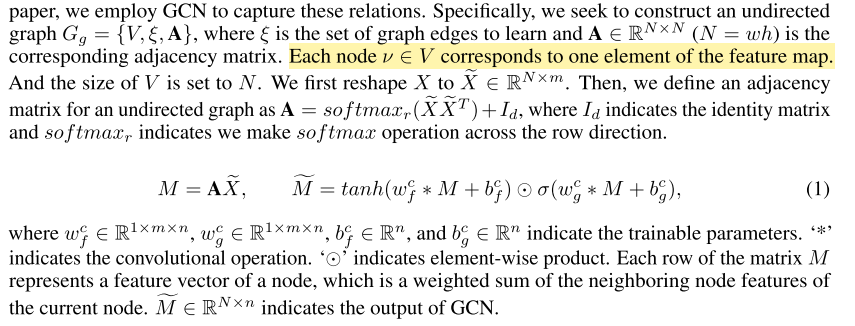 NetVLAD / GraphVLAD
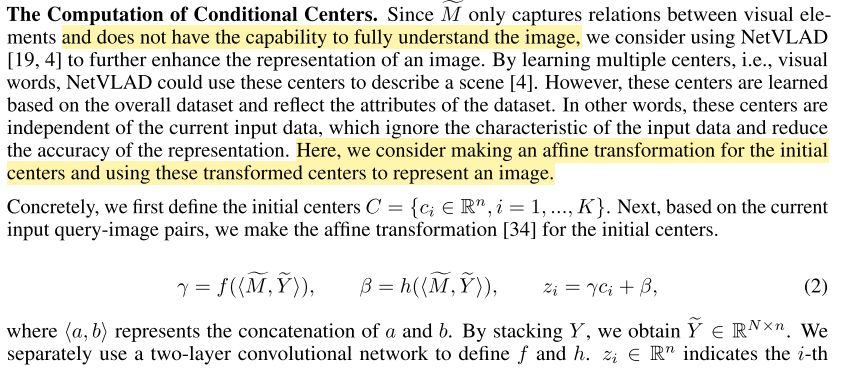 在第一次GCN后，再做特征加强
VLAD：每张图聚类K个中心，得到局部特征表达
NetVLAD：聚类中心是可训练的，固定K个
GraphVLAD：本文方法，对学习得到的固定K个中心做了线性映射（base on each image）
然后再过一个GCN
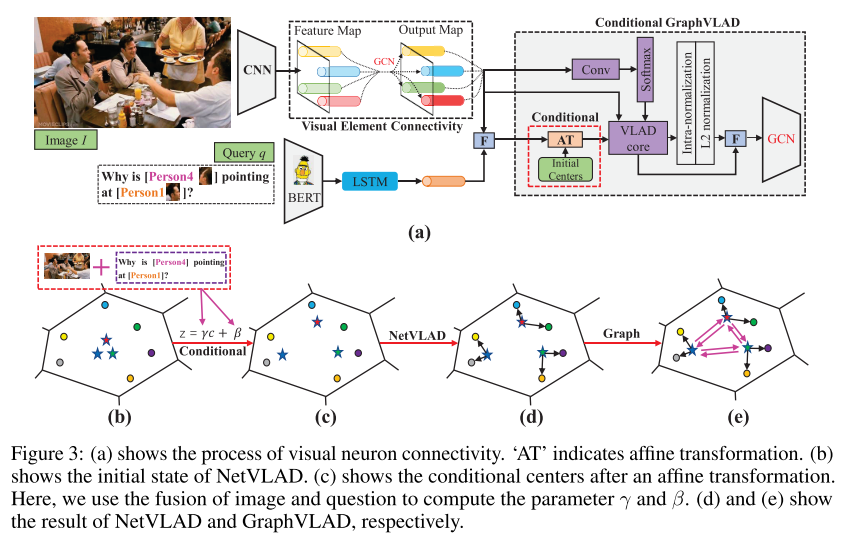 Contextualized connectivity
提取图像特征后再和QA整合
Image + Object features
利用QA引导Visual特征
Visual feat对Q/A计算相似度矩阵并映射到Q/A维度
GCN，edge weight利用node feat生成
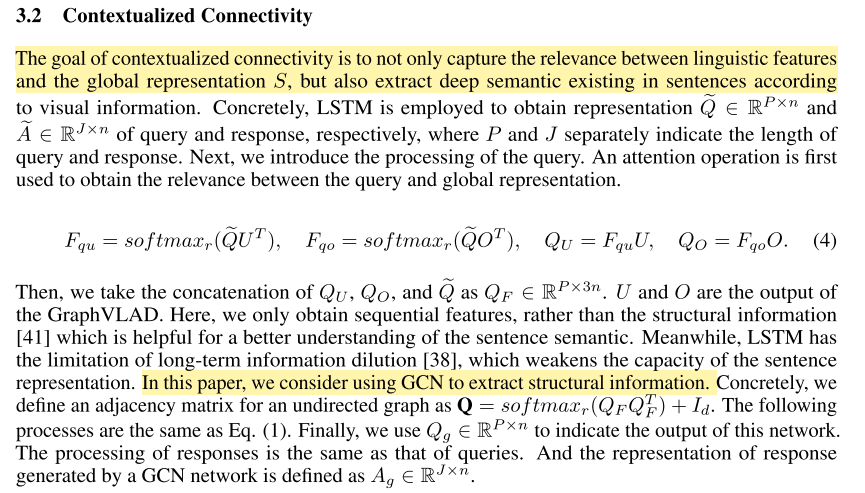 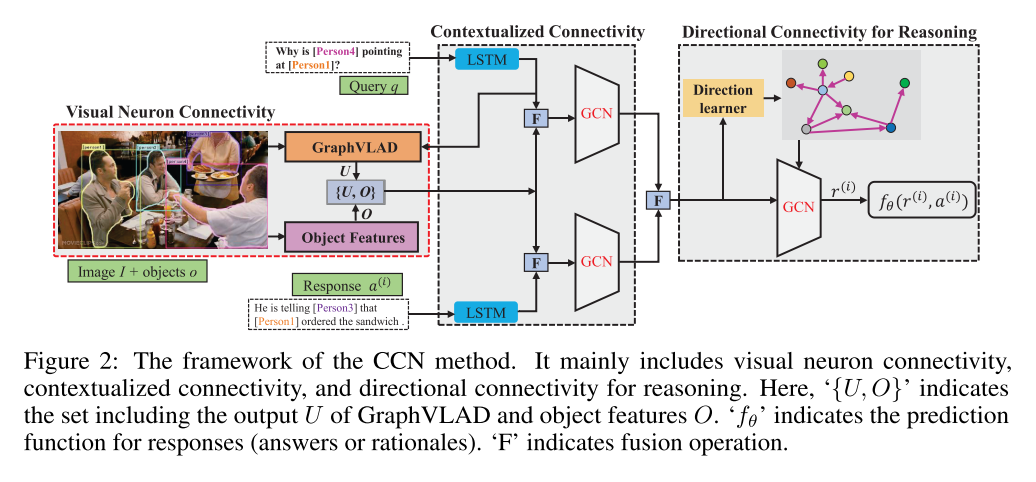 Directional connectivity for reasoning
Q映射到A的维度，Concatenation
Node of A 生成 edge weight
sign得到边的方向
Softmax得到边的权重
+GCN
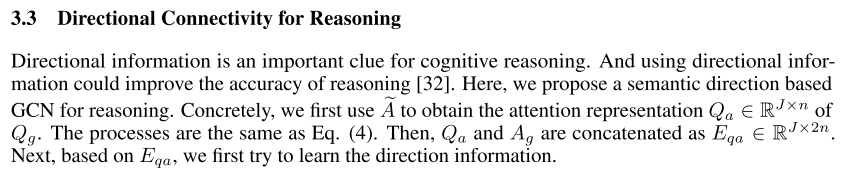 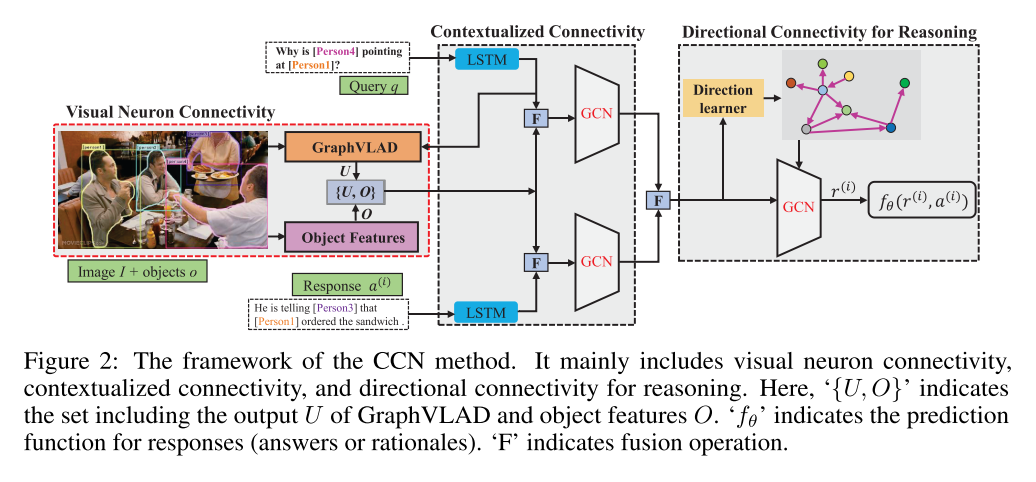 Prediction
多次融合的特征 R 和 答案特征 A concate
Classification logits
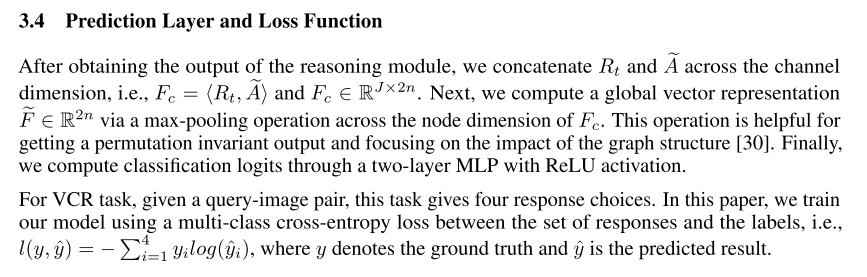 Experiments
目前baseline已经刷到很高
https://visualcommonsense.com/leaderboard/
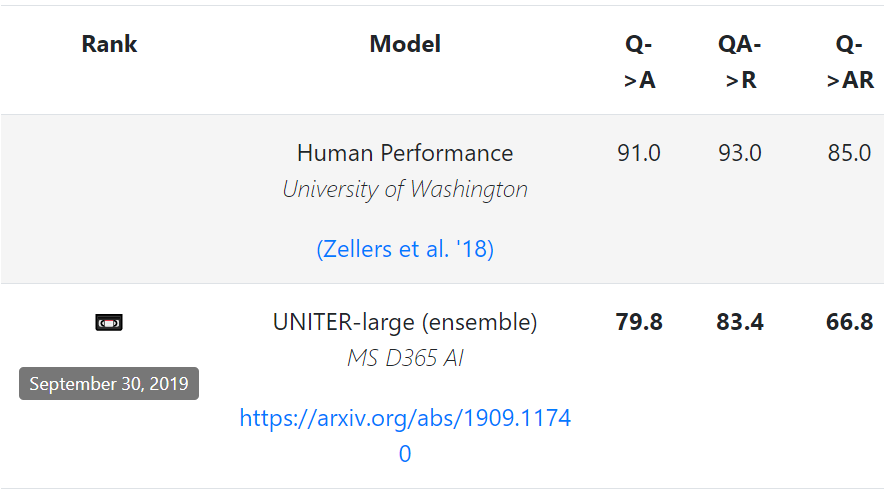 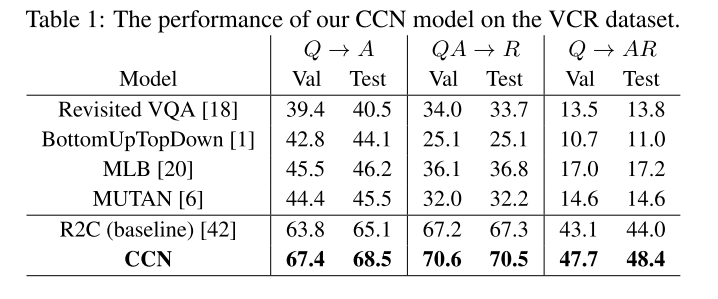